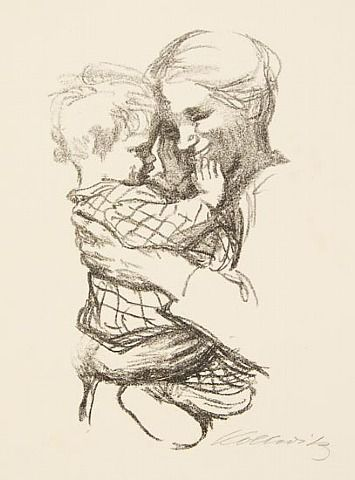 Players ScorecardChild Protective Services
This scorecard is for understanding the role and activities of each 
“State Actor” and their part in taking children from Parents and Families.
How & Why the Game is Played
How?
The game is played in secrecy behind a false narrative of “confidentiality” for the child. In reality, the confidentiality is to protect the “state actors” who carrying out activities to take children for true issues and false issues.

Why?
Medicaid
Medical Malpractice
Child Abuse & Neglect
Medical Research
Custody Battles
Pharmaceutical Trials
Physician Error
Adoption Pool
State Economy
Federal Funding
Employment
Social Engineering
The Leading Actor
Who?
The Leading Actor in your State is the “Governor”.
Your State Governor could take immediate action if the person wished to stop this, sometimes corrupt, misuse of the Child Protective Services system within your state.
The Governor could call for a “Special Session” of the State Legislature and take the “lead” in guiding them to repair a failing system that hurts children and families.

Why would the Governor not take action? 
The Governor will not take action because it would be political suicide. The system is addicted to federal funding and the Governor’s support comes from the very same people that use the system for “wrong” reasons.
The Main Supporting Cast
Who?
Your “State Legislature” is the main Supporting Cast that stands idly behind the Governor and does not represent the best interest of their constituents.

Why?
Because “politics” dictates they remain silent or lose their status in the legislature. The Governor can stop the legislation they are wanting heard and both parties have a vested interest in not being exposed for allowing the misuse of the Child Protective Service system in your state for decades.
State Attorney General’s Office
The Attorney General is the chief legal officer for your state. Their job is to represent and provide legal advice to departments. (Child Protective Services) 

It is not their job to achieve justice for children, Mothers, Fathers or families. They defend the state systems with a savagery that citizens would be ashamed of and are capable of unethical actions that border criminal behavior.
Child Protective Services
Child Protective Services is a state agency entrusted to investigate sexual abuse, physical abuse, emotional abuse and neglect of children. 

They are supposed to keep children safe.

 Consistently children that should not be taken are taken and children that should be taken are not taken. Literally thousands of cases are not investigated and children die while CPS is involved. 

Children are not safe in your State’s custody.
CPS Investigator
The CPS Investigator is responsible for the initial contact with the child and gathers evidence of the; 


of the suspected child abuse and neglect. 
They are responsible to make the decision to remove the child. Some of these CPS cases drag on for more than six years and are often never decided as the child turns 18 and some are decided at 11:59pm the day before the child’s 18th birthday.
The “Point” of Contact
CPS Case Manager
CPS Supervisor
The CPS Case Manager is the point person on all activities regarding the child entrusted to them. They document the facts and make life altering decisions for children and families. They coordinate all activities and they follow the orders of the State Attorney General’s Office and their CPS Supervisor. They usually do not do things contrary to the policy and procedures of the agency without being ordered to do so.
The CPS Supervisor is entrusted to manage CPS Case Managers in their daily activities and caseloads. They are experienced as a CPS Case Manager. They have years of experience and were promoted because of their knowledge and understanding of the appropriate use of the agency’s policies and procedures. They teach and support the CPS Case Managers and review the cases frequently so both have a strong comprehension of what they are doing in collaborating on the cases. Both work intimately with the AG’s Office.
CPS  Contracted Therapist
The CPS Therapist is a contracted person entrusted to provide mental health care for children. They are to be unbiased and follow their code of ethics and the community standards of care. CPS contracted Therapists know that if they waiver from the unwritten case plan that they will slowly starve away for lack of cases. 

They work for the State; not for your child and certainly not for “you”.
CPS Contracted Psychologist
The CPS Psychologist is a contracted person entrusted to complete evaluations, assist with visitations, and should be unbiased and follow their code of ethics and the community standards of care. CPS contracted Psychologists know that if they waiver from the unwritten case plan that they will slowly starve away for lack of cases. This identified and supported contracted psychologist works intimately with the CPS Case Manager, the CPS contracted Therapist, and the Attorney General. 
They work for the State; not for your child and definitely not for “you”.
Out-of-State Psychologist
The Out-of-State Psychologist is a contracted person entrusted to provide a single element of service to a CPS case and child situation. It is unethical to serve in more than one capacity on the same case. 
The Out-of-State Psychologist wears as many as nine hats on CPS cases.
Works as a consultant for the State

2) Works as a Consultant for the State Attorney
     General’s Office

3) Consults with the Physicians and/or Hospitals
     that made the CPS report about the Mother

4) Testifies as an Expert Witness for the state 
     against the Mother
Out-of-State Psychologist         (Continued)
5) Completes the Psychological Evaluation of the Mother and
    Coordinates the use of the Mother’s Psychological Evaluation 
    with the CPS contracted Therapist, the CPS Case Manager, 
    and the Attorney General’s office to take your child.

6) Completes the Psychological Evaluation of the child or
     children

They work for the State; not for your child and certainly not for “you”.
Out-of-State Psychologist         (Continued)
7) Serves as the leader of the Treatment Team:

(a) Directs what types of treatment are to be used, (b) Recommends specific books that will provide the child or children with an “to create an alternative reality” of what may have happened to them, Opines about possibilities and not direct evidence, (c)Admits not having all the medical records but enough to make a suggested scenario, (d) Advises the therapists and CPS Case Managers on what to do to get what they need for court and to support the possibility that something happened to the child in the care of the Mother.
Out-of-State Psychologist         (Continued)
8) As a Psychologist without a Physician’s License reviews medical records of admittedly insufficient scope and identifies medical procedures and medicines that should have not been provided by the physicians and/or the Hospitals and opines that it is the Mother’s fault. Trains providers in the children’s mental health provider networks on identifying Munchausen Syndrome By Proxy, Factitious Disorder, and other Psychiatric disorders
9) Consultant to non-profits dealing with child abuse victims
10) Consults and collaborates with witnesses from court proceedings

Note: All or some of these activities are done simultaneously on the same case of a single child.
Guardian Ad Litem
The Guardian Ad Litem is assigned to the cases and works for and the courts to be the eyes and ears for the judge on each case. Their duty is to the “best interest of the child”. The Guardian Ad Litem is a paid attorney that is paid by tax payer dollars. The Guardian Ad Litem is an arm of the State Attorney General’s Office and works collaboratively to achieve the goals and objectives of that office. Often the only time they ever meet the child is in the courtroom. They get the majority of their information from the CPS Case Manager and the State Attorney General’s Office. They work for the state. 

They work for the State; not for your child and certainly not for “you”.
Court Appointed Attorney
The Court appointed Attorney is employed by the State. If they work to the best of their ability, they will get less and less cases, until they are no longer employed by the state.

They understand their role in the system.



They work for the State; not for your child and certainly not for “you”.
Your Child’s Attorney
Your Child’s Attorney is employed by the State. If they work to the best of their ability, they will get less and less cases, until they are no longer employed by the state.

Your Child’s Attorney communicates with the Attorney General’s Office, the Guardian ad Litem, and with the Judge

They understand their role in the system.


They work for the State; not for your child and certainly not for “you”.
Single Point of Contact
Some states, like Arizona, have a single point of contact person for the legislature and government officials.

This gives them someone to send Parents and families to so they do not get involved in CPS affairs.

This individual is the funnel for legislators to bypass their constituent’s needs for help on anything involving CPS in any way.
Ombudsman’s Office
This office is to identify and make recommendations about functional problems regarding “system” issues to the Governor and state legislature. They do not take individual cases to help children and families.

The Ombudsman’s Office “is” aware of the misuse of Child Protective Services within your state. The quantity of the number of CPS cases and the number of children in state custody affirms their knowledge.
Law Enforcement
Law Enforcement is entrusted to protect and serve the people within their jurisdiction. This trust is consistently broken by law enforcement in States when it comes to Child Protective Services. Law Enforcement is used to intimidate, harass, create fear, and to investigate parents and families. As many as nine investigations on one parent are performed, exculpatory evidence is set aside, and lying to a police officer is not a crime for CPS Case Managers, Physicians, or Hospitals.
United States Department of Justice (USDOJ)
The United States Department of Justice receives information and evidence of criminal activity, Medicaid fraud, crossing state lines and RICCO. They have thousands of documents identifying who, what, when, and where along with documentation and yet take no action. They are fully aware and fully informed of the actions of  your states Child Protective Services; but refuse to save children as it is “not their jurisdiction”
Federal Bureau of Investigations (FBI)
The Federal Bureau of Investigations is fully aware and fully informed of the actions of your state’s Child Protective Services. Individual investigators even admit that crimes are taking place. And yet they take no action to move forward with their investigations. They actually know for a fact that children are being abused sexually, physically, and emotionally and yet do not move to take action. They have been provided thousands of pages of documentation and still take no action. Child Abuse is “not” their jurisdiction.
Civil Rights Organizations
Civil Rights Organizations are conspicuous by their absence?

The occurrence of minority children taken by state Child Protective Service is dramatically greater than the population would suggest or warrant. And yet, organizations like the NAACP, ACLU, and LULAC are “Missing In Action” (MIA).

Children are not their priority?
Children’s Organizations
National Children’s Organizations do not address the pain and suffering of children in the Child Protective Services systems in this country. “There is no telethon, no National movement, and no State movement” to address the atrocities suffered by children in State Child Protective Service systems.

This writer knows of “no” Children’s Organization in the United States that is addressing the atrocities perpetrated on children while in state care or custody
No Taxation without Representation?
Parents and family members have no one to turn to.

Parents and all citizen’s pay taxes and yet Parents face an attack on their children, on their family, and upon themselves without anyone to turn to for help or support.

The Child Protective Service system in your state, funded with the taxes that you pay, “does not” provide representation for you or your child.
The Child Protective Service is ‘Broken’?
The Child Protective Service system in your State is “not” broken!

The CPS system in your state is a uniquely premeditated, deliberate, sophisticated, and is unaccountable to any entity or law enforcement agency.

It is wrong, it is unfair, it is dishonest, and it is corrupt.

It is “not broken”!		

This is the way it has evolved over the last 50 years.
What To Do?
1st – Pass this presentation on to parents and families.

2nd – Pass this presentation on to Governors

3rd – Pass this presentation on to State Legislators

4th – Pass this presentation on to your Representatives in Congress

5th – Pass this presentation on to the President of the United States

6th – Pass this presentation on to the media